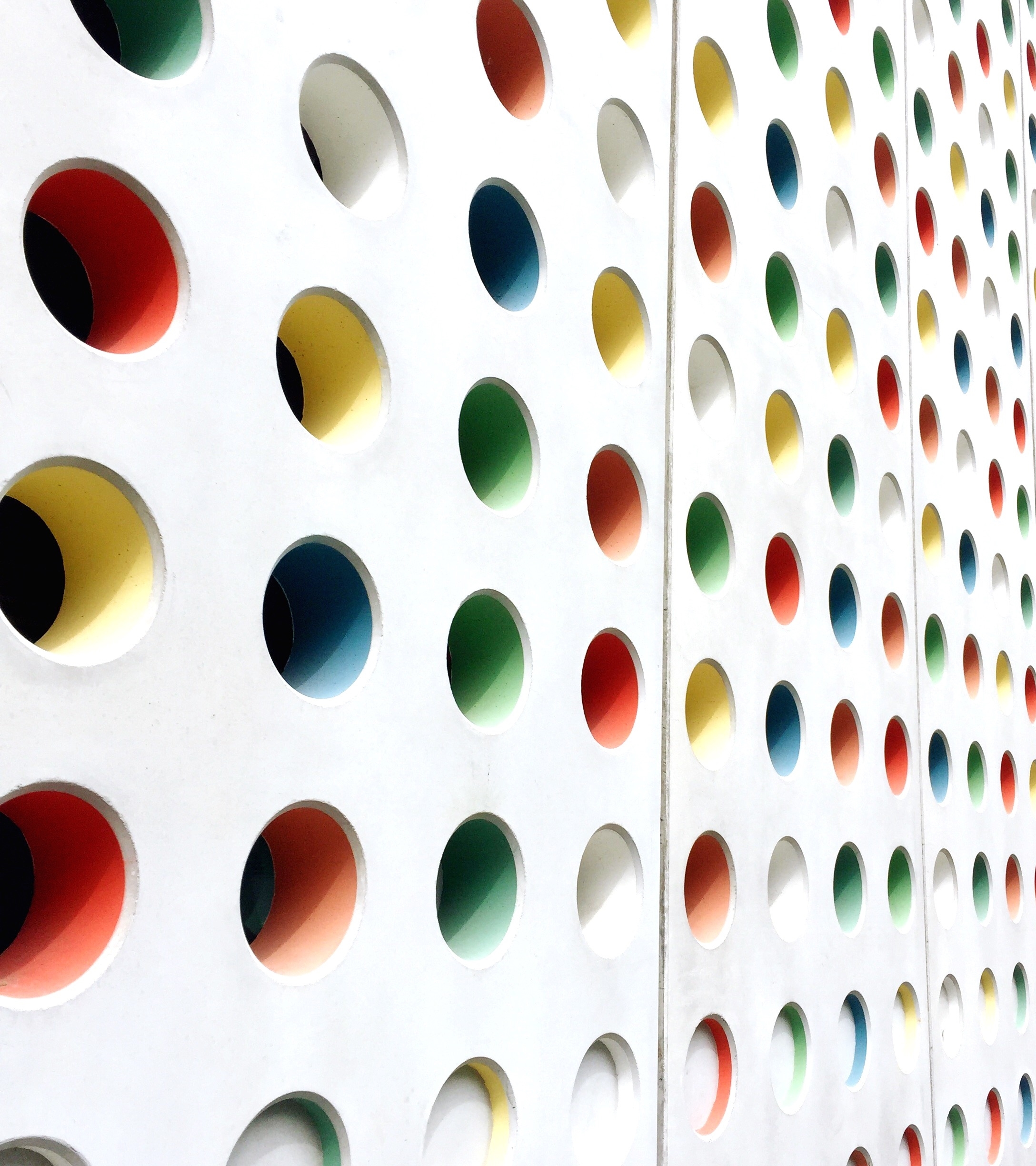 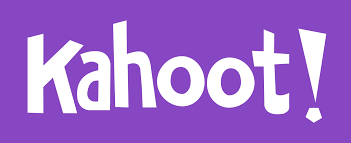 Преподавателско кафене
9.02.2022
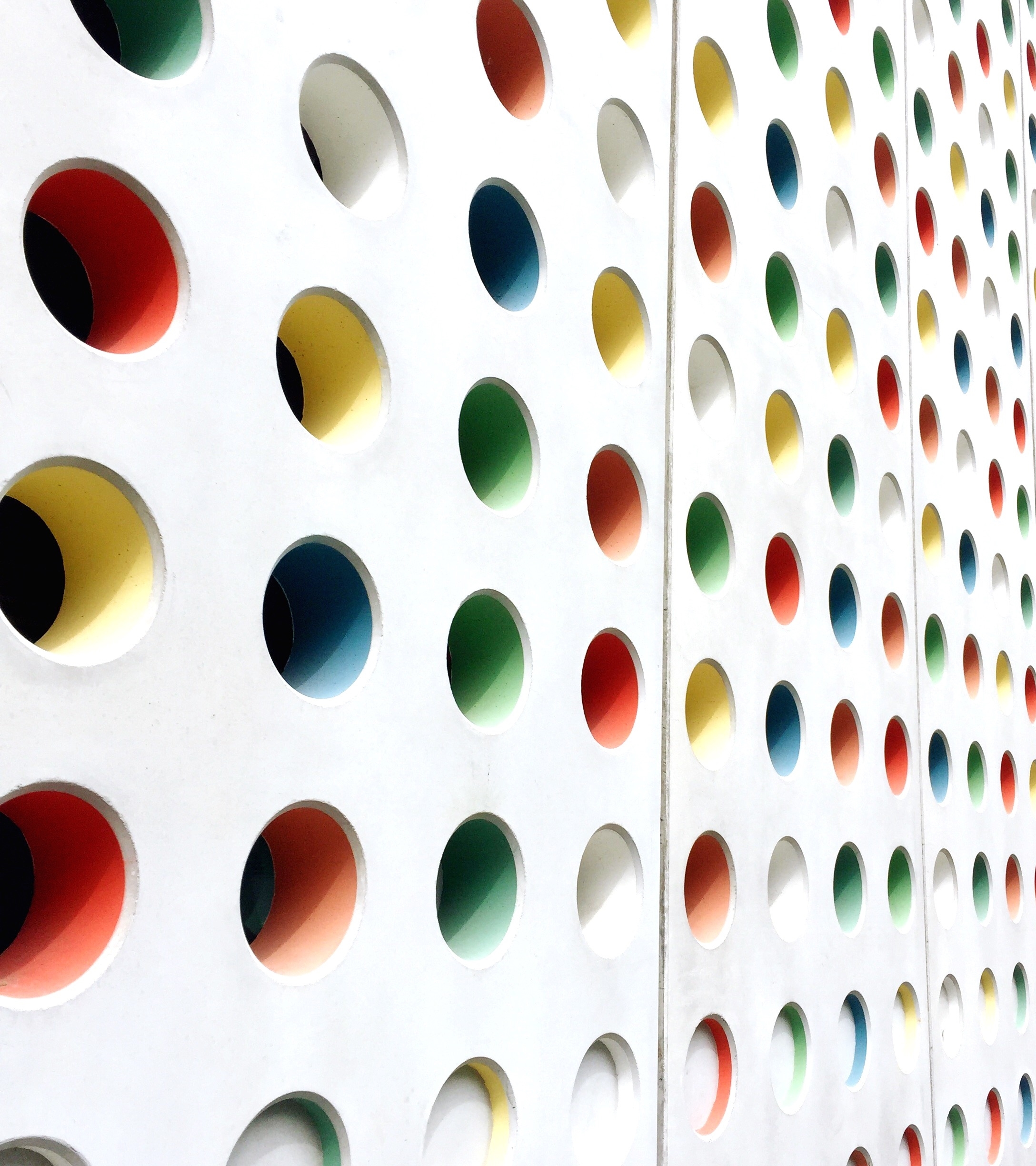 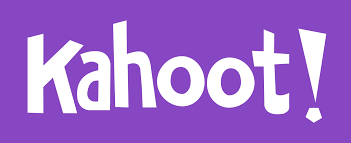 Използвате ли ‘Кахут’ във Вашите часове?
Вземете своя смартфон и отидете на страница kahoot.it!Въведете Game PIN!Въведете име и почти сме готови да започнем…
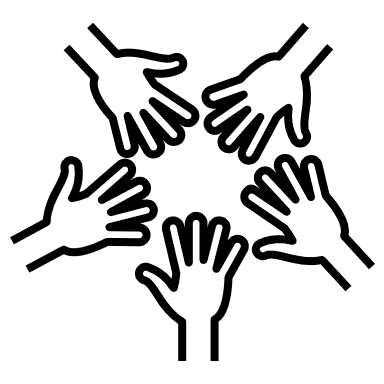 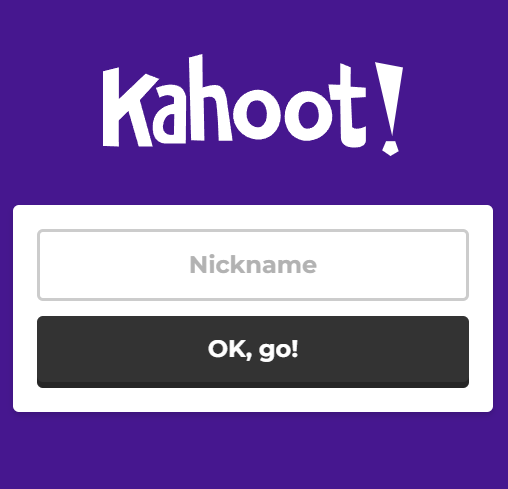 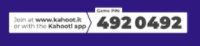 На споделения екран във ВКС ще виждате въпросите и възможните отговори. На телефона избирате фигурата с правилния според Вас отговор.
https://kahoot.com/ - Регистрация
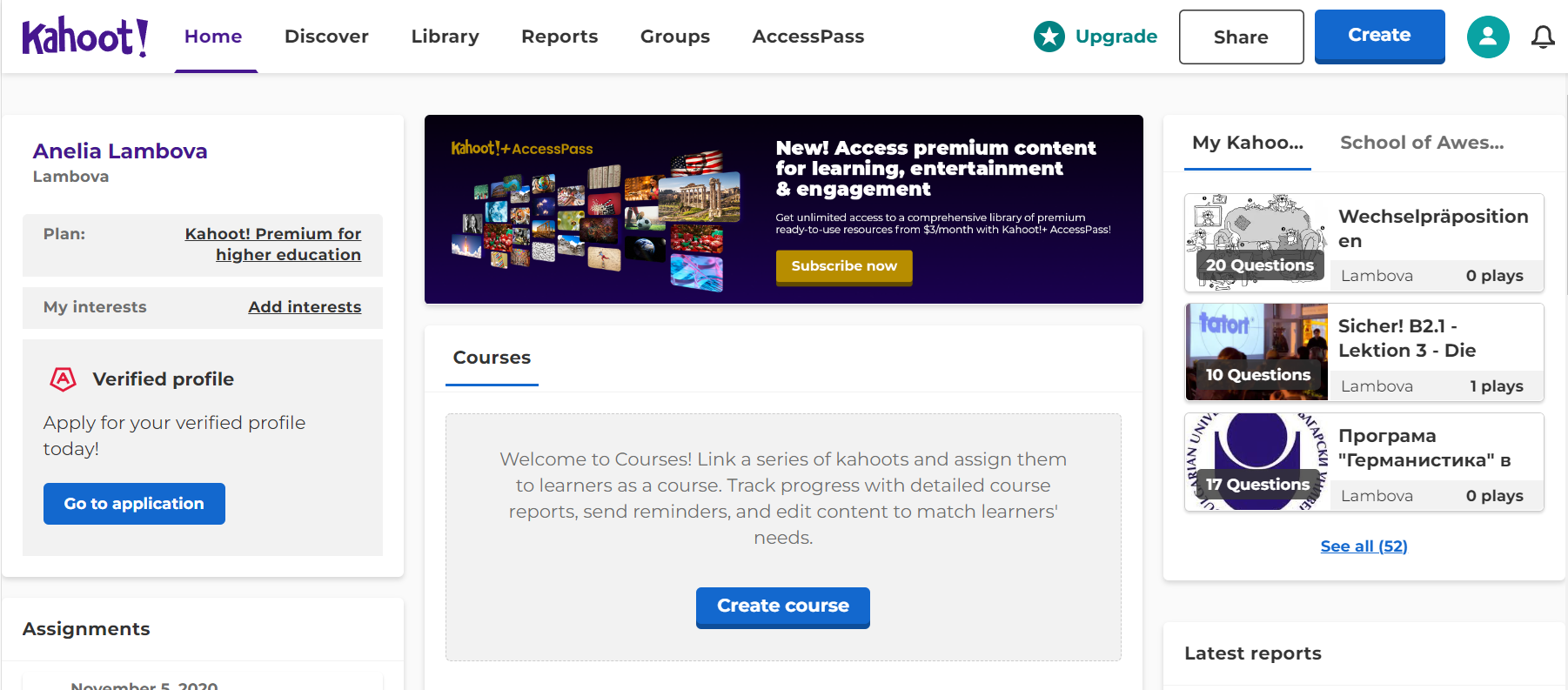 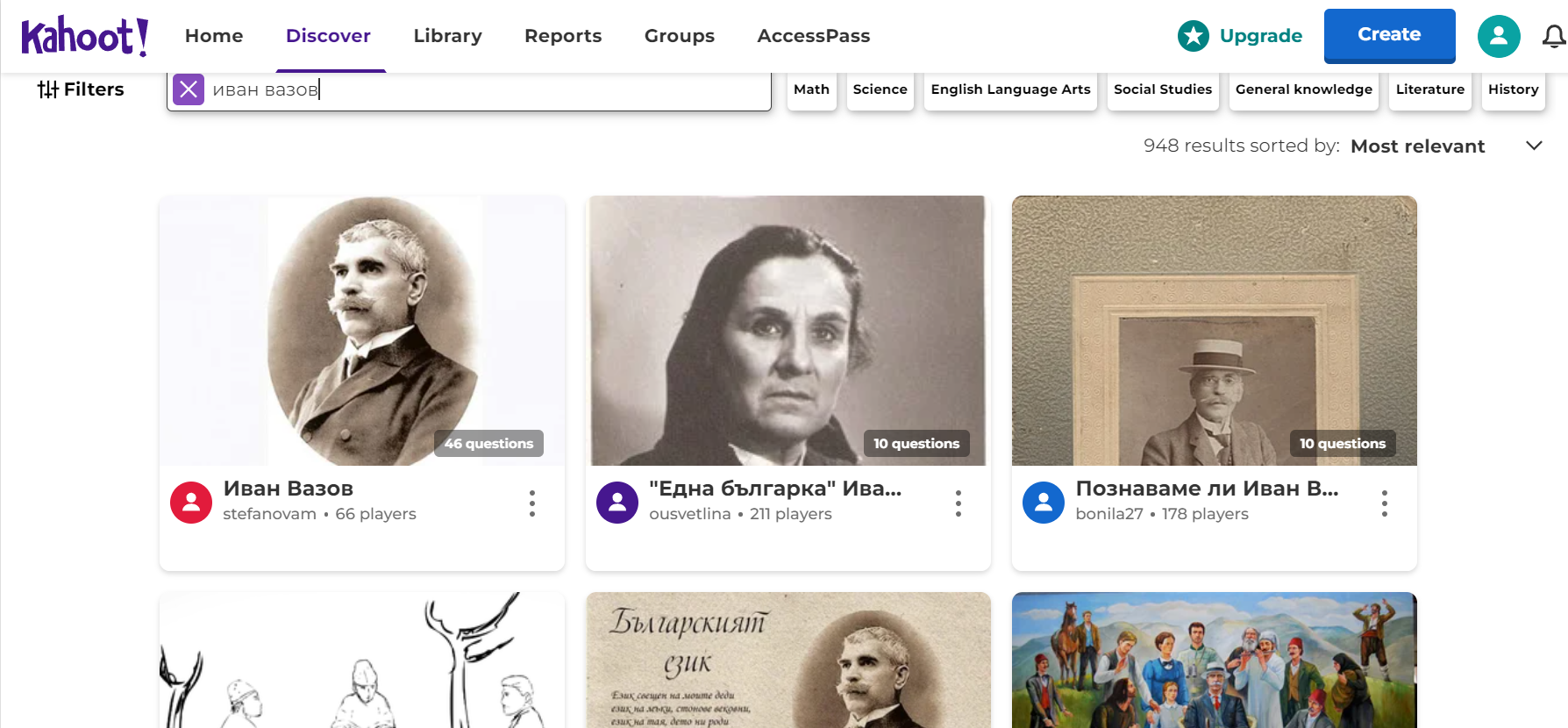 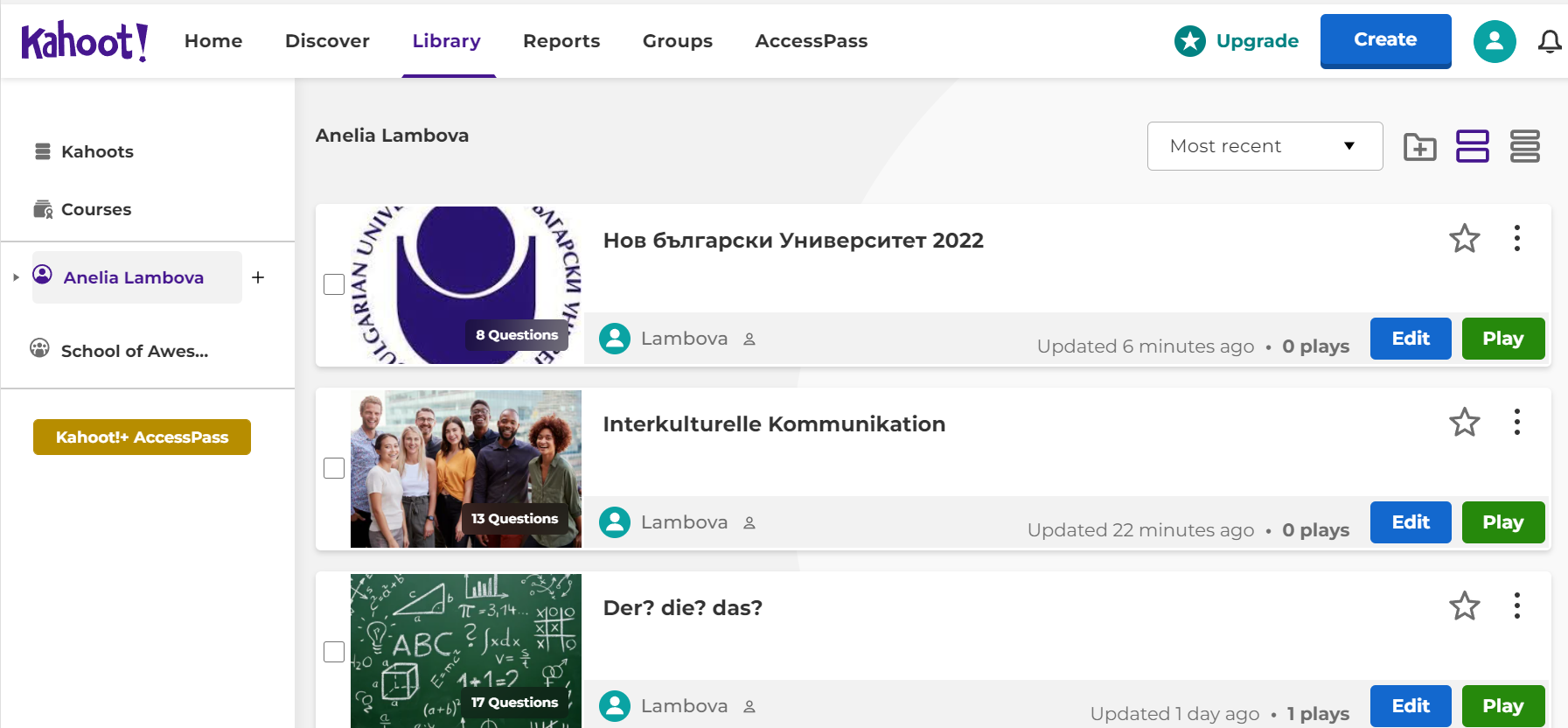 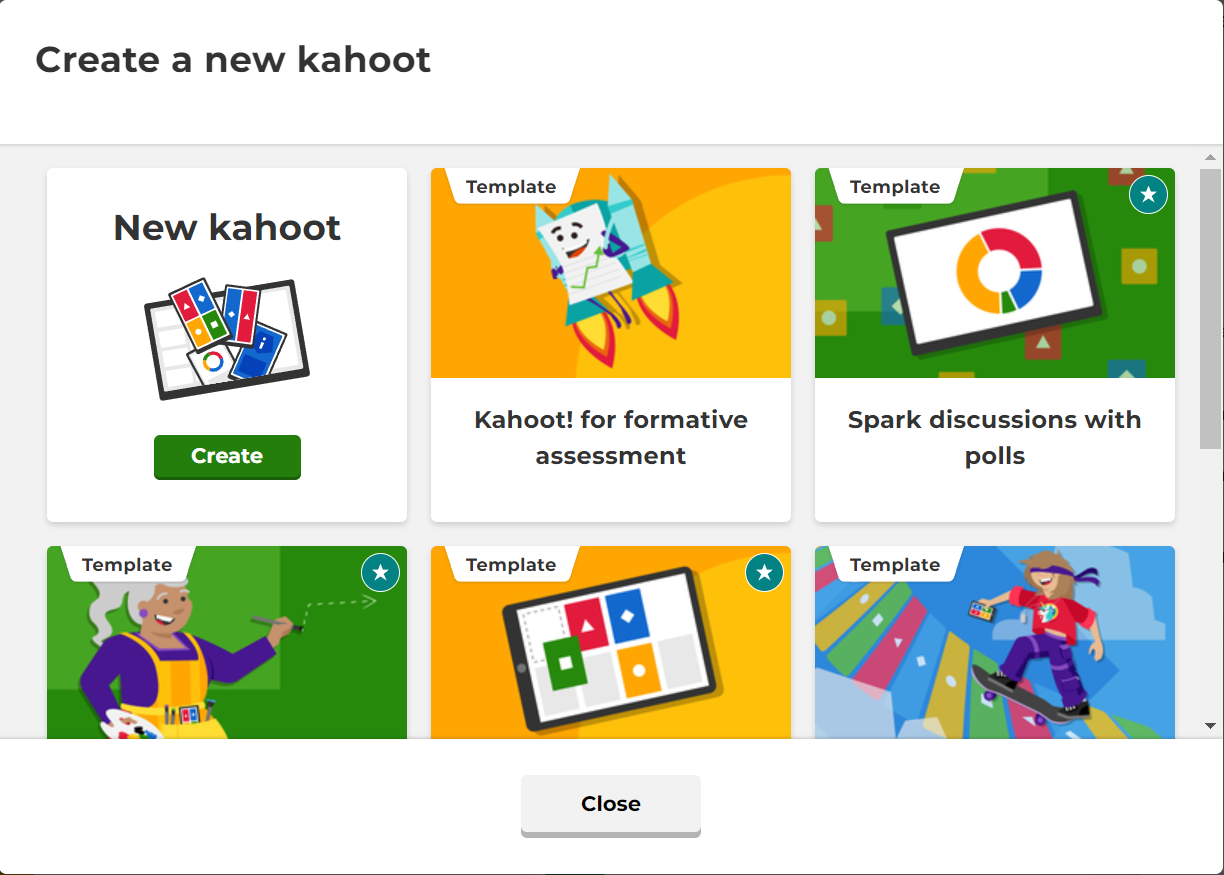 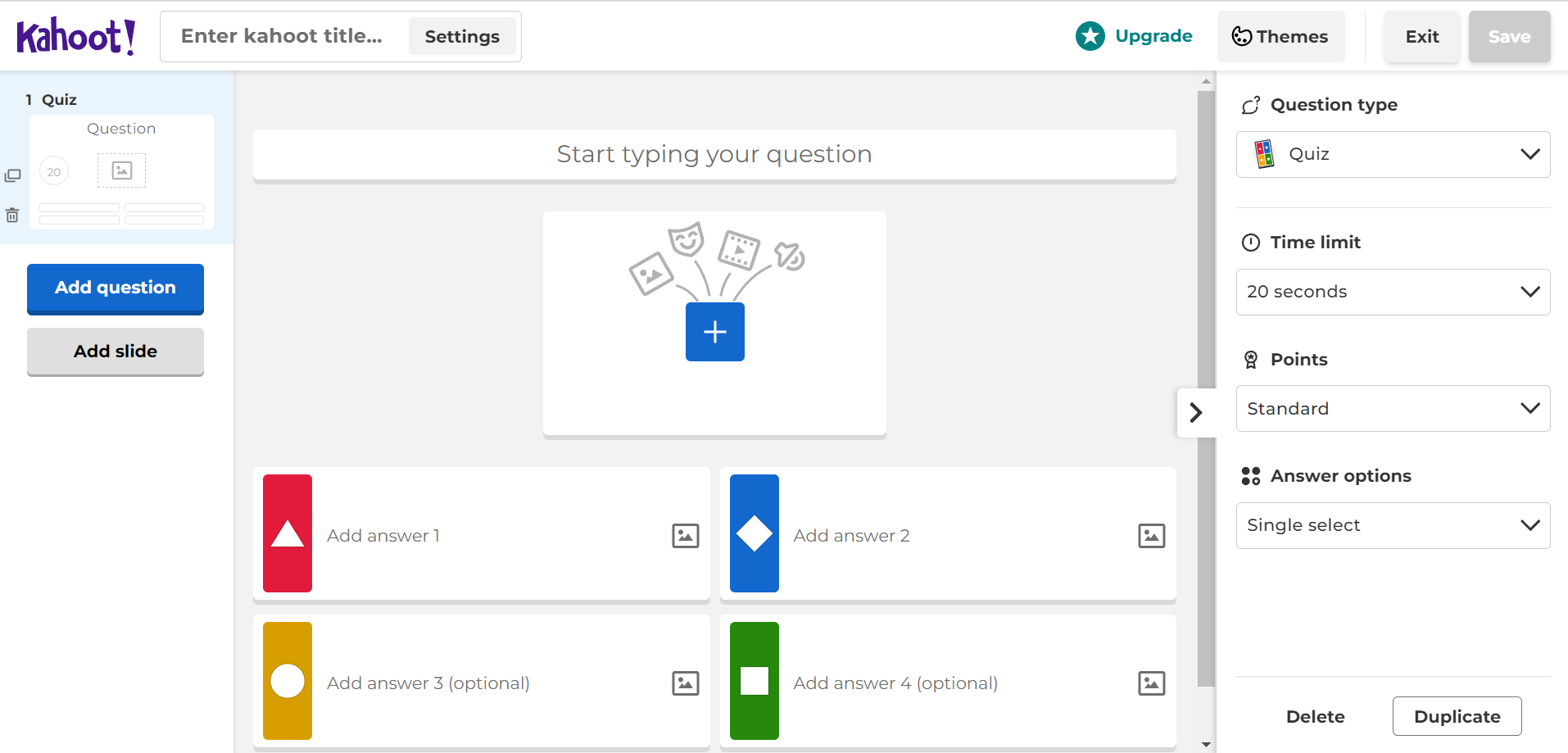 1
5
2
3
4
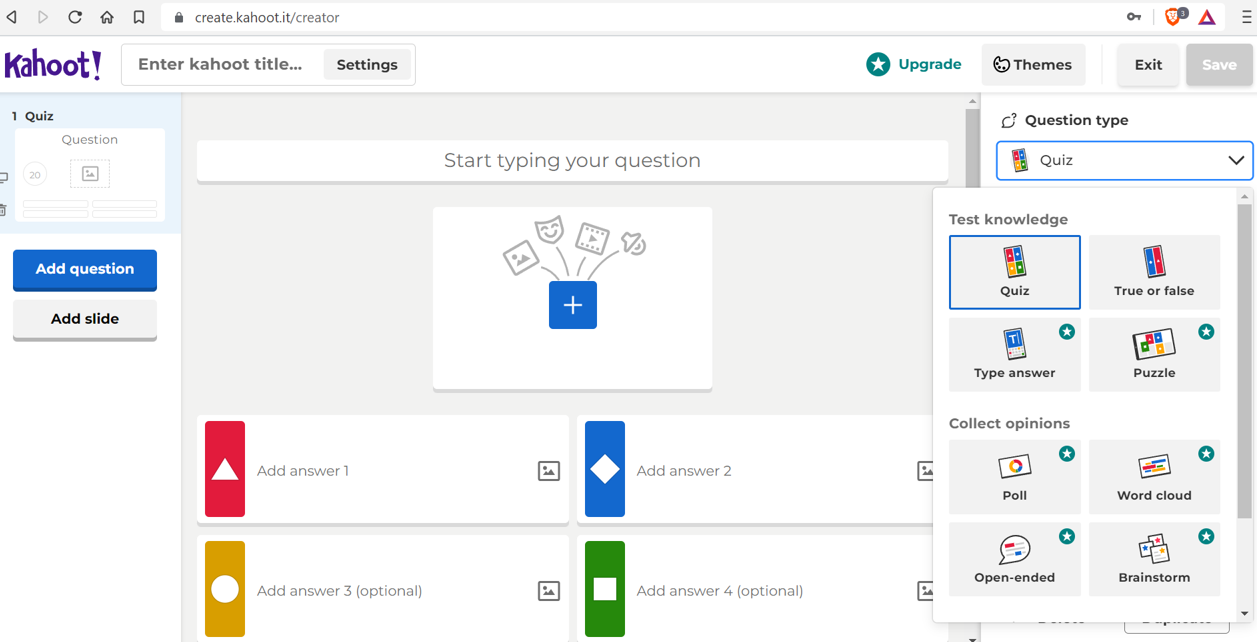 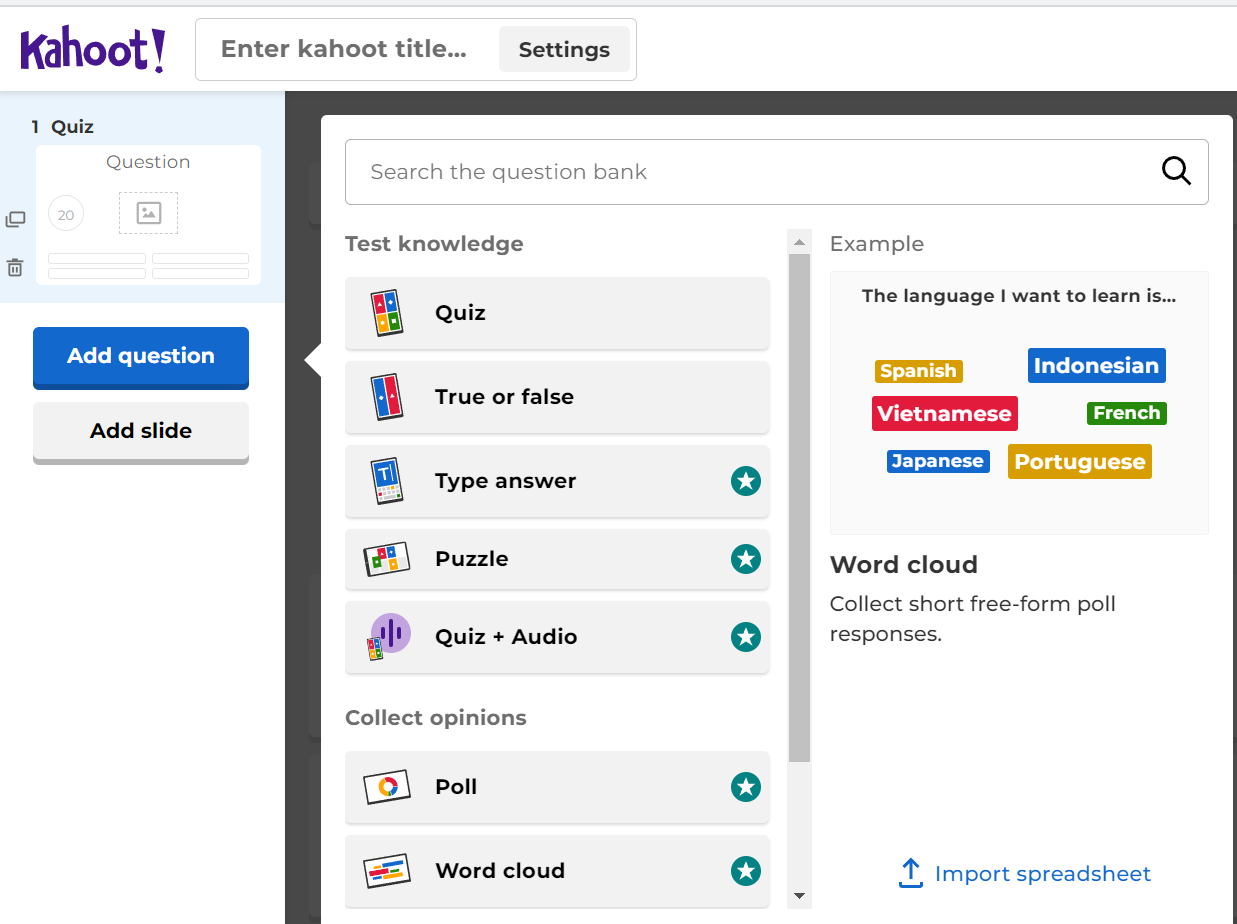 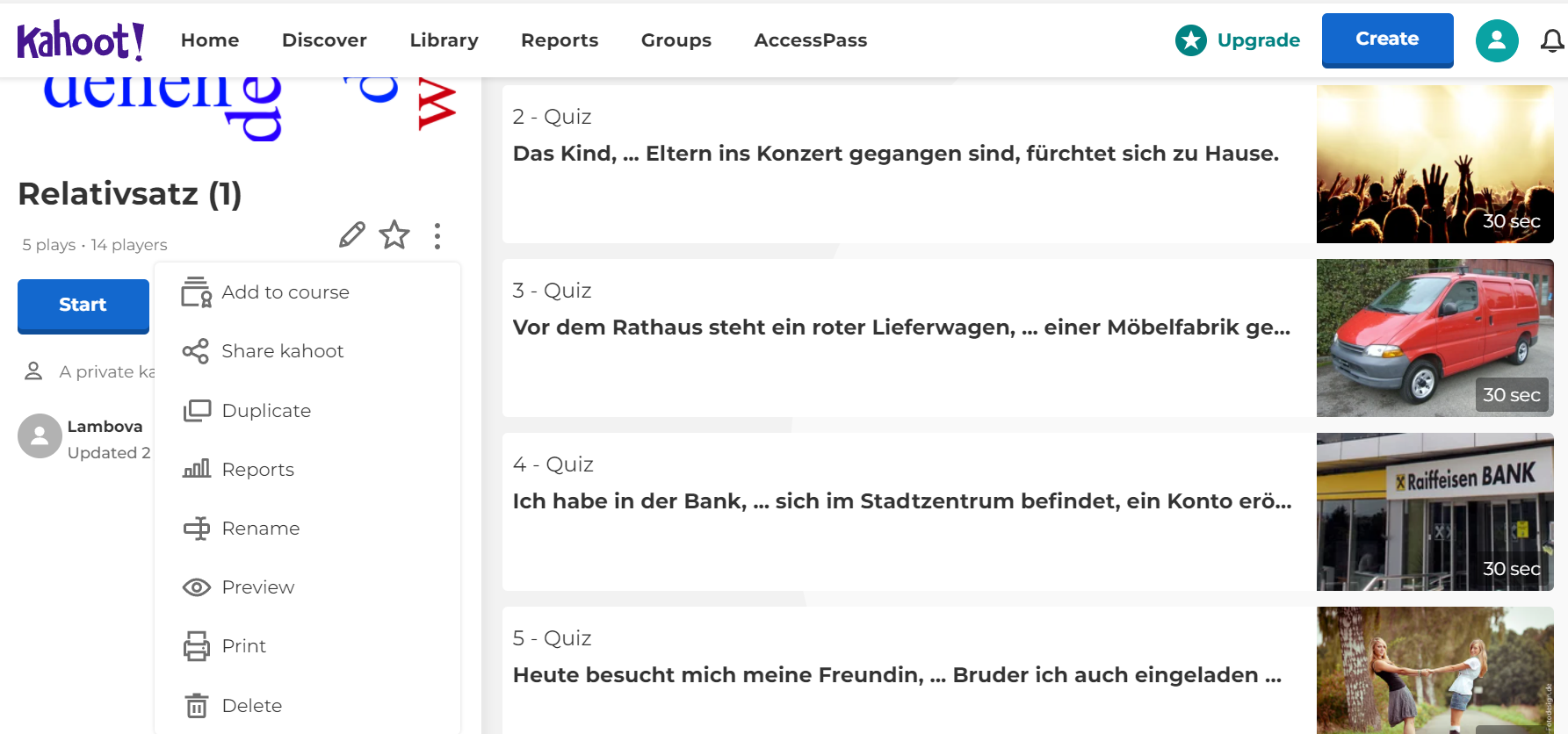 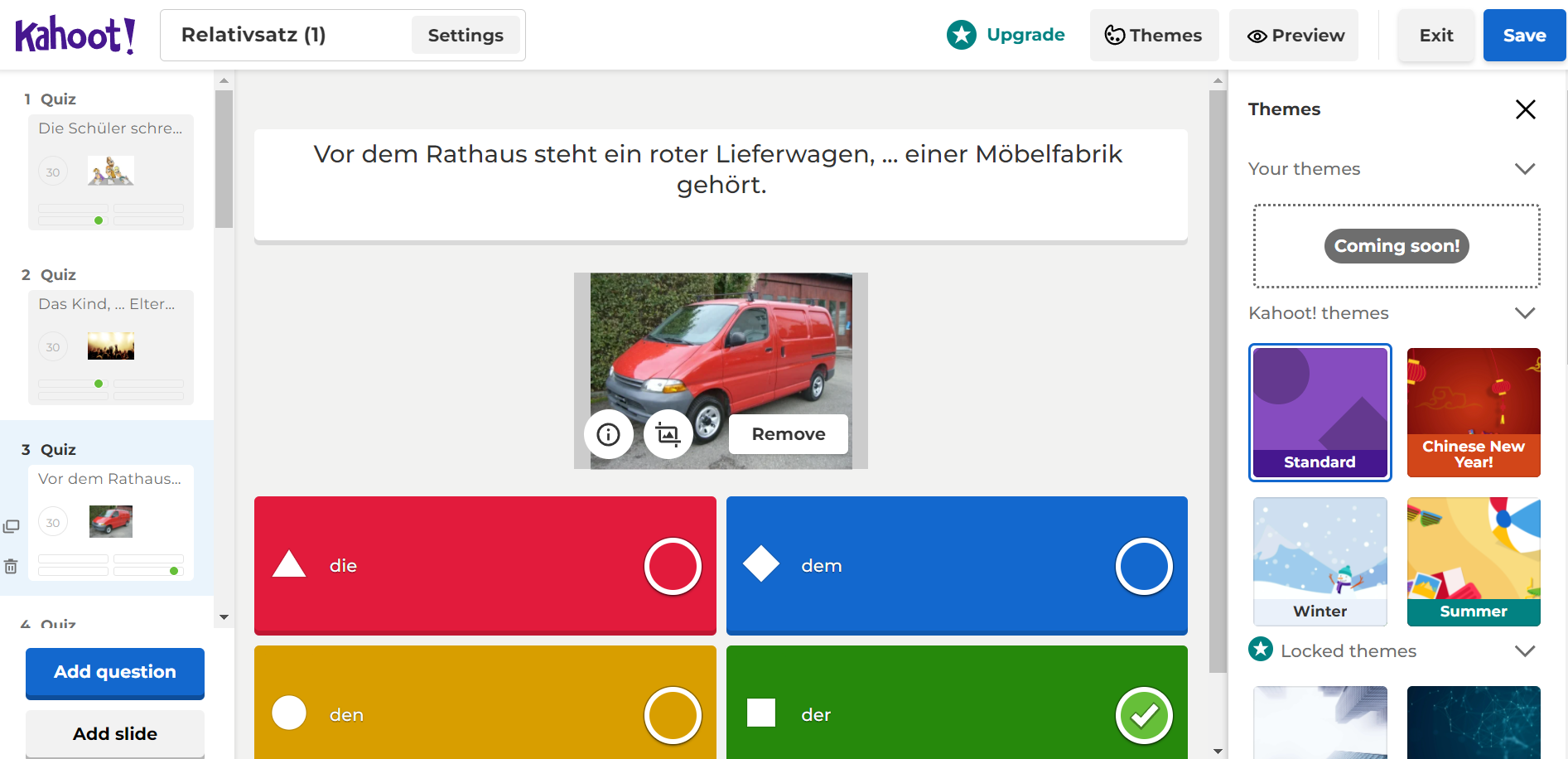 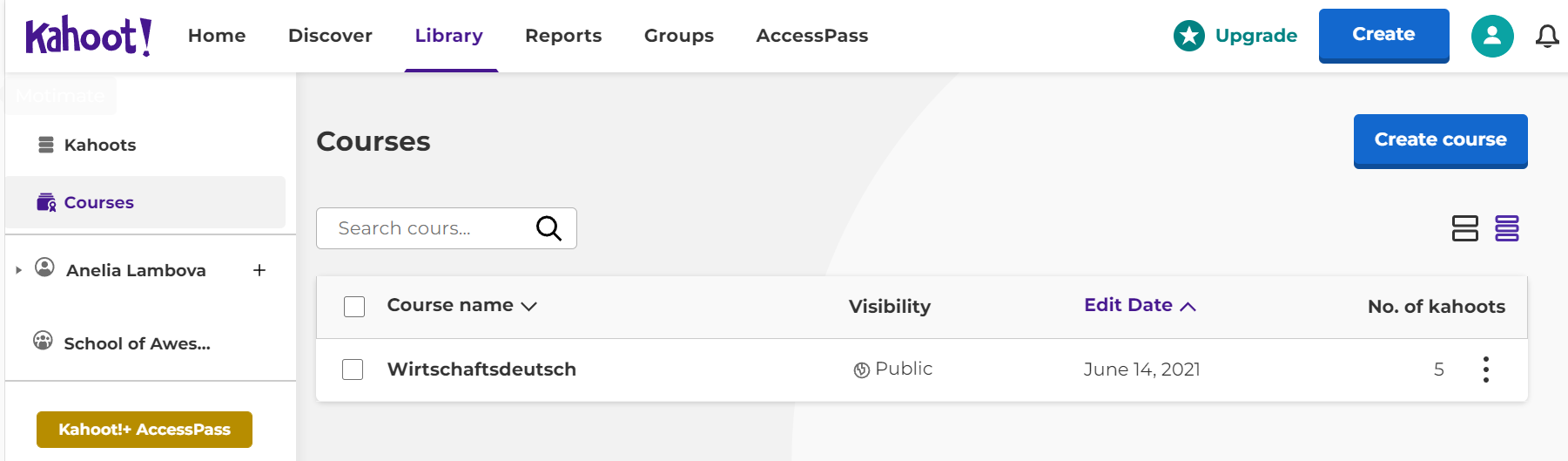 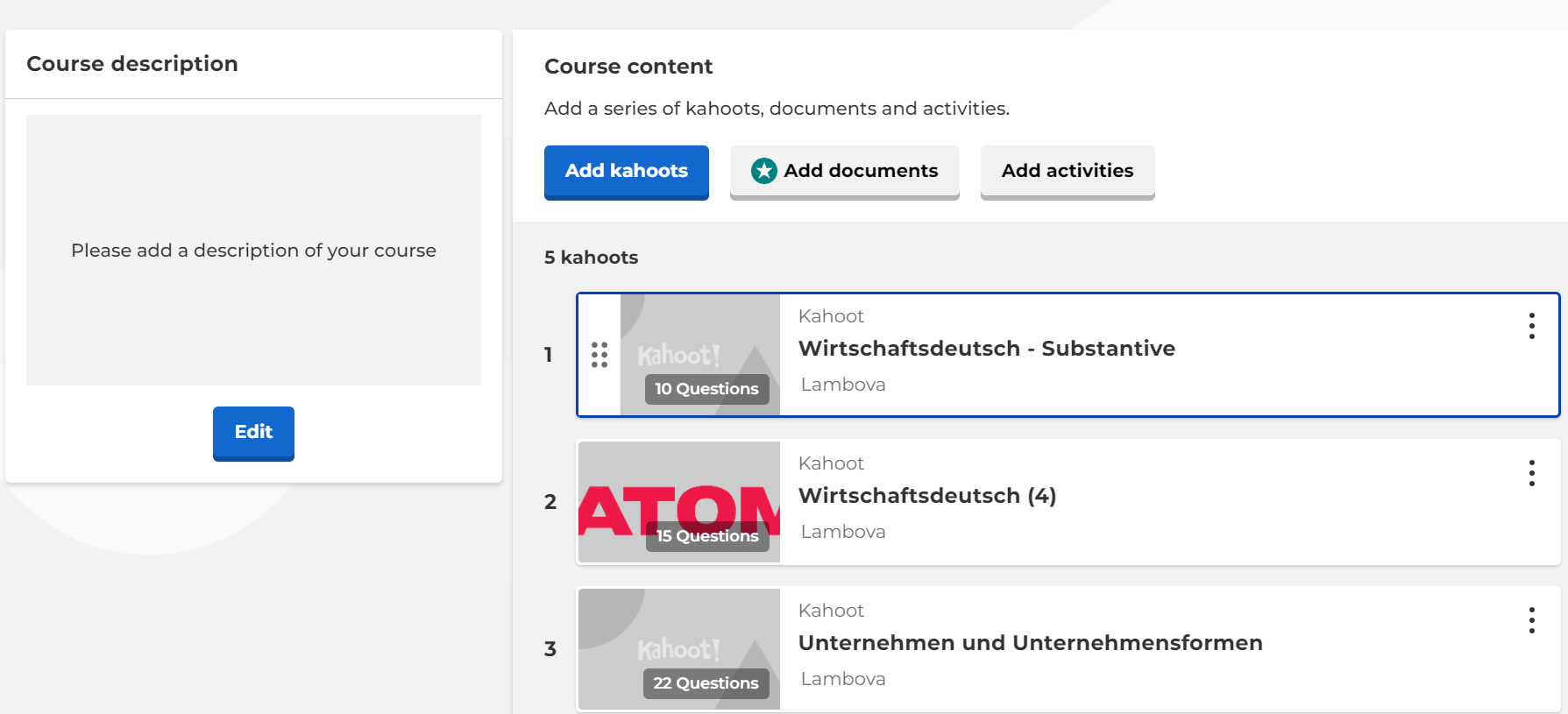 Важно!
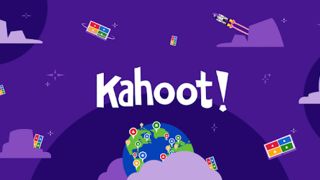 Създаване на нови и редактиране на стари ‘кахути’:
kahoot.com
 Участниците използват на телефоните си:
kahoot.it
Благодаря за вниманието и приятни занимания с Kahoot!
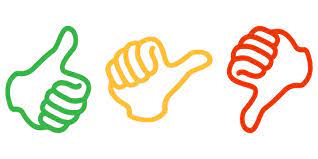